Qualidade das informações do sistema de vigilância da  Sífilis no Brasil
Flavia Alvarenga
15 dezembro de 2021
Principal Sistema de informações da vigilância epidemiológica
Sistema de informação de agravos de notificação (SINAN)
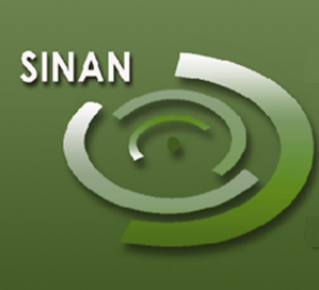 www.portalsinan.saude.gov.br
Sistema de informação de agravos de notificação (SINAN)
Objetivo:
Coletar, transmitir e disseminar dados gerados rotineiramente pelo sistema de vigilância epidemiológica, fornecendo informações para análise do perfil da morbidade da população nas três esferas de governo.
Instrumento para registrar a notificação
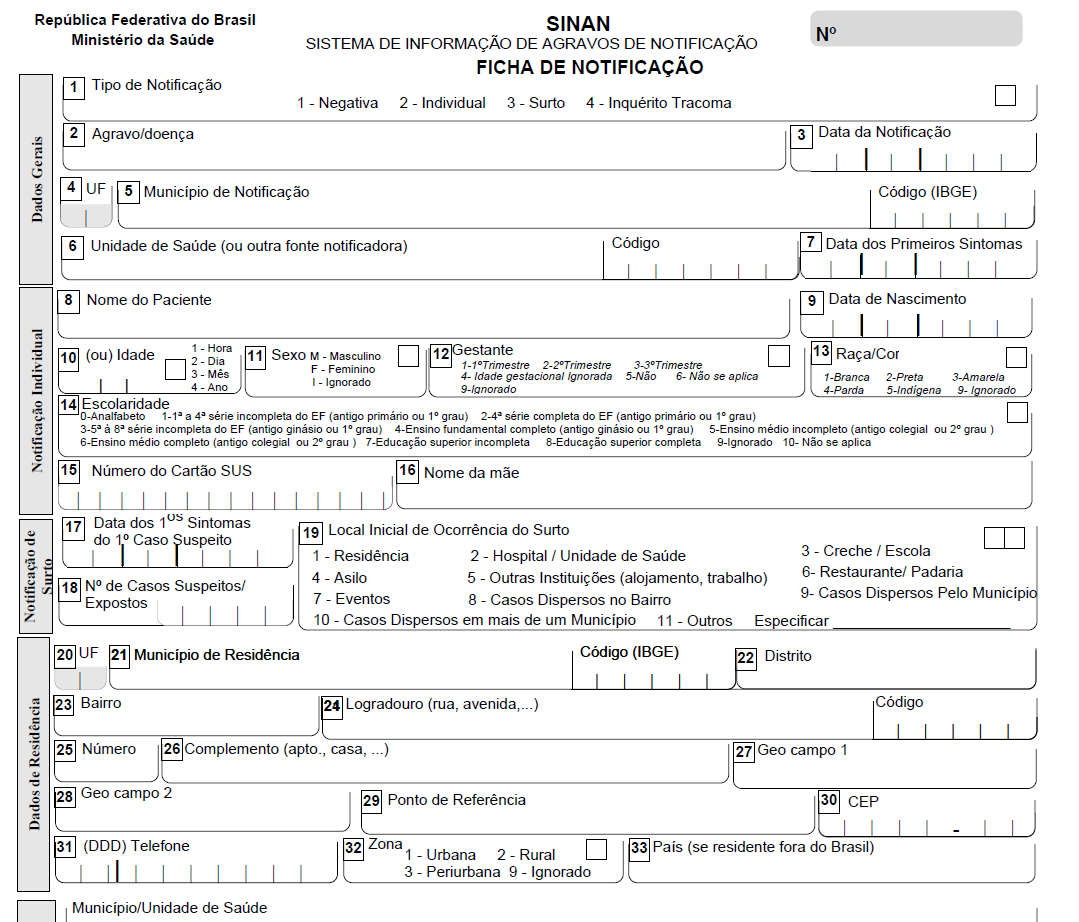 Limitações dos sistemas de notificação
Registros incorretos e incompleto;
Registros duplos;
Subnotificação de casos;
Falta de oportunidade na notificação;
Uso ou interpretação equivocada das definições dos casos que devem ser notificados;
Retroalimentação.
RECOMENDA-SE: Avaliar a regularidade, completitude, consistência e integridade dos dados e duplicidade de registros para a manutenção da qualidade da base de dados
ANÁLISE DE COMPLETITUDE
SÍFILIS ADQUIRIDA
Fonte: MS/SVS/Sistema de Informação de Agravos de Notificação (Sinan), dados de 01/01/2011 a 31/12/2020.
[Speaker Notes: © Copyright PresentationGO.com – The free PowerPoint template library]
Período de 2016 a 2020
Fonte: MS/SVS/Sistema de Informação de Agravos de Notificação (Sinan), dados de 01/01/2016 a 31/12/2020.
[Speaker Notes: © Copyright PresentationGO.com – The free PowerPoint template library]
Fonte: MS/SVS/Sistema de Informação de Agravos de Notificação (Sinan), dados de 01/01/2011 a 31/12/2020.
[Speaker Notes: © Copyright PresentationGO.com – The free PowerPoint template library]
Período de 2016 a 2020
Fonte: MS/SVS/Sistema de Informação de Agravos de Notificação (Sinan), dados de 01/01/2016 a 31/12/2020.
[Speaker Notes: © Copyright PresentationGO.com – The free PowerPoint template library]
SÍFILIS EM GESTANTES
Fonte: MS/SVS/Sistema de Informação de Agravos de Notificação (Sinan), dados de 01/01/2011 a 31/12/2020.
[Speaker Notes: © Copyright PresentationGO.com – The free PowerPoint template library]
Período de 2016 a 2020
Fonte: MS/SVS/Sistema de Informação de Agravos de Notificação (Sinan), dados de 01/01/2016 a 31/12/2020.
[Speaker Notes: © Copyright PresentationGO.com – The free PowerPoint template library]
Fonte: MS/SVS/Sistema de Informação de Agravos de Notificação (Sinan), dados de 01/01/2011 a 31/12/2020.
[Speaker Notes: © Copyright PresentationGO.com – The free PowerPoint template library]
Período de 2016 a 2020
Fonte: MS/SVS/Sistema de Informação de Agravos de Notificação (Sinan), dados de 01/01/2016 a 31/12/2020.
[Speaker Notes: © Copyright PresentationGO.com – The free PowerPoint template library]
Fonte: MS/SVS/Sistema de Informação de Agravos de Notificação (Sinan), dados de 01/01/2011 a 31/12/2020.
[Speaker Notes: © Copyright PresentationGO.com – The free PowerPoint template library]
Período de 2016 a 2020
Fonte: MS/SVS/Sistema de Informação de Agravos de Notificação (Sinan), dados de 01/01/2016 a 31/12/2020.
[Speaker Notes: © Copyright PresentationGO.com – The free PowerPoint template library]
Fonte: MS/SVS/Sistema de Informação de Agravos de Notificação (Sinan), dados de 01/01/2011 a 31/12/2020.
[Speaker Notes: © Copyright PresentationGO.com – The free PowerPoint template library]
Período de 2016 a 2020
Fonte: MS/SVS/Sistema de Informação de Agravos de Notificação (Sinan), dados de 01/01/2016 a 31/12/2020.
[Speaker Notes: © Copyright PresentationGO.com – The free PowerPoint template library]
Fonte: MS/SVS/Sistema de Informação de Agravos de Notificação (Sinan), dados de 01/01/2011 a 31/12/2020.
[Speaker Notes: © Copyright PresentationGO.com – The free PowerPoint template library]
Período de 2016 a 2020
Fonte: MS/SVS/Sistema de Informação de Agravos de Notificação (Sinan), dados de 01/01/2016 a 31/12/2020.
[Speaker Notes: © Copyright PresentationGO.com – The free PowerPoint template library]
SÍFILIS CONGÊNITA
Fonte: MS/SVS/Sistema de Informação de Agravos de Notificação (Sinan), dados de 01/01/2011 a 31/12/2020.
[Speaker Notes: © Copyright PresentationGO.com – The free PowerPoint template library]
Período de 2016 a 2020
Fonte: MS/SVS/Sistema de Informação de Agravos de Notificação (Sinan), dados de 01/01/2016 a 31/12/2020.
[Speaker Notes: © Copyright PresentationGO.com – The free PowerPoint template library]
Fonte: MS/SVS/Sistema de Informação de Agravos de Notificação (Sinan), dados de 01/01/2011 a 31/12/2020.
[Speaker Notes: © Copyright PresentationGO.com – The free PowerPoint template library]
Período de 2016 a 2020
Fonte: MS/SVS/Sistema de Informação de Agravos de Notificação (Sinan), dados de 01/01/2016 a 31/12/2020.
[Speaker Notes: © Copyright PresentationGO.com – The free PowerPoint template library]
Fonte: MS/SVS/Sistema de Informação de Agravos de Notificação (Sinan), dados de 01/01/2011 a 31/12/2020.
[Speaker Notes: © Copyright PresentationGO.com – The free PowerPoint template library]
Período de 2016 a 2020
Fonte: MS/SVS/Sistema de Informação de Agravos de Notificação (Sinan), dados de 01/01/2016 a 31/12/2020.
[Speaker Notes: © Copyright PresentationGO.com – The free PowerPoint template library]
Fonte: MS/SVS/Sistema de Informação de Agravos de Notificação (Sinan), dados de 01/01/2011 a 31/12/2020.
[Speaker Notes: © Copyright PresentationGO.com – The free PowerPoint template library]
Período de 2016 a 2020
Fonte: MS/SVS/Sistema de Informação de Agravos de Notificação (Sinan), dados de 01/01/2016 a 31/12/2020.
[Speaker Notes: © Copyright PresentationGO.com – The free PowerPoint template library]
Fonte: MS/SVS/Sistema de Informação de Agravos de Notificação (Sinan), dados de 01/01/2011 a 31/12/2020.
[Speaker Notes: © Copyright PresentationGO.com – The free PowerPoint template library]
Período de 2016 a 2020
Fonte: MS/SVS/Sistema de Informação de Agravos de Notificação (Sinan), dados de 01/01/2016 a 31/12/2020.
[Speaker Notes: © Copyright PresentationGO.com – The free PowerPoint template library]
Fonte: MS/SVS/Sistema de Informação de Agravos de Notificação (Sinan), dados de 01/01/2011 a 31/12/2020.
[Speaker Notes: © Copyright PresentationGO.com – The free PowerPoint template library]
Período de 2016 a 2020
Fonte: MS/SVS/Sistema de Informação de Agravos de Notificação (Sinan), dados de 01/01/2016 a 31/12/2020.
[Speaker Notes: © Copyright PresentationGO.com – The free PowerPoint template library]
Fonte: MS/SVS/Sistema de Informação de Agravos de Notificação (Sinan), dados de 01/01/2011 a 31/12/2020.
[Speaker Notes: © Copyright PresentationGO.com – The free PowerPoint template library]
Período de 2016 a 2020
Fonte: MS/SVS/Sistema de Informação de Agravos de Notificação (Sinan), dados de 01/01/2016 a 31/12/2020.
[Speaker Notes: © Copyright PresentationGO.com – The free PowerPoint template library]
ANÁLISE DE CONSISTÊNCIA /ALERTA
SÍFILIS ADQUIRIDA
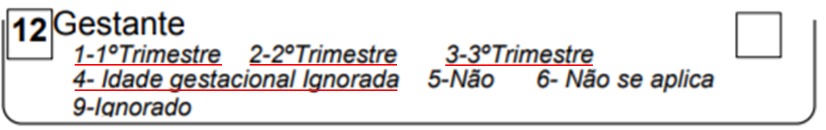 Fonte: MS/SVS/Sistema de Informação de Agravos de Notificação (Sinan), dados de 01/01/2016 a 31/12/2020.
[Speaker Notes: © Copyright PresentationGO.com – The free PowerPoint template library]
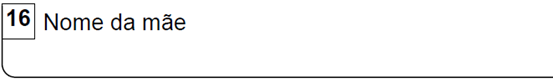 Fonte: MS/SVS/Sistema de Informação de Agravos de Notificação (Sinan), dados de 01/01/2016 a 31/12/2020.
[Speaker Notes: © Copyright PresentationGO.com – The free PowerPoint template library]
Fonte: MS/SVS/Sistema de Informação de Agravos de Notificação (Sinan), dados de 01/01/2016 a 31/12/2020.
[Speaker Notes: © Copyright PresentationGO.com – The free PowerPoint template library]
SÍFILIS EM GESTANTES
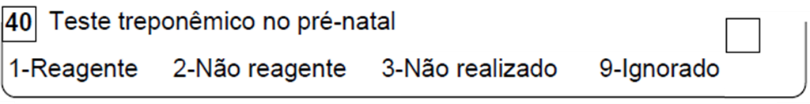 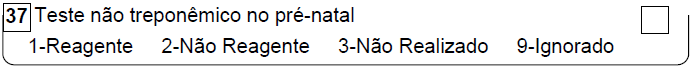 Fonte: MS/SVS/Sistema de Informação de Agravos de Notificação (Sinan), dados de 01/01/2016 a 31/12/2020.
[Speaker Notes: © Copyright PresentationGO.com – The free PowerPoint template library]
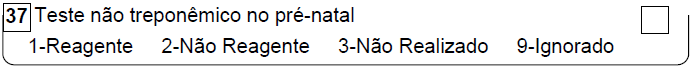 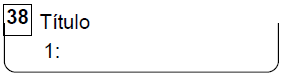 Fonte: MS/SVS/Sistema de Informação de Agravos de Notificação (Sinan), dados de 01/01/2016 a 31/12/2020.
[Speaker Notes: © Copyright PresentationGO.com – The free PowerPoint template library]
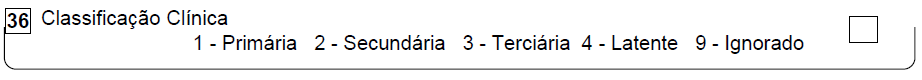 Fonte: MS/SVS/Sistema de Informação de Agravos de Notificação (Sinan), dados de 01/01/2016 a 31/12/2020.
[Speaker Notes: © Copyright PresentationGO.com – The free PowerPoint template library]
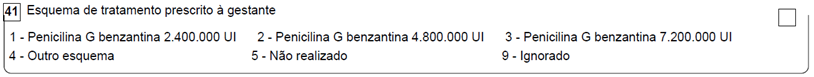 Fonte: MS/SVS/Sistema de Informação de Agravos de Notificação (Sinan), dados de 01/01/2016 a 31/12/2020.
[Speaker Notes: © Copyright PresentationGO.com – The free PowerPoint template library]
Fonte: MS/SVS/Sistema de Informação de Agravos de Notificação (Sinan), dados de 01/01/2016 a 31/12/2020.
[Speaker Notes: © Copyright PresentationGO.com – The free PowerPoint template library]
SÍFILIS CONGÊNITA
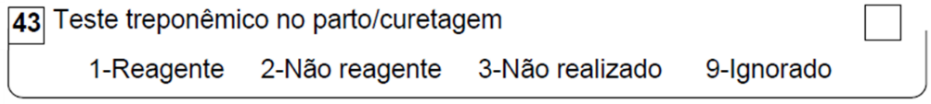 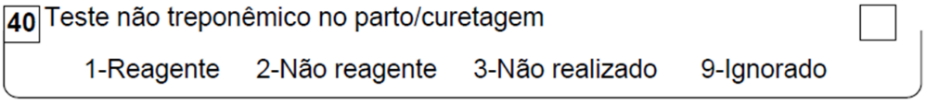 Fonte: MS/SVS/Sistema de Informação de Agravos de Notificação (Sinan), dados de 01/01/2016 a 31/12/2020.
[Speaker Notes: © Copyright PresentationGO.com – The free PowerPoint template library]
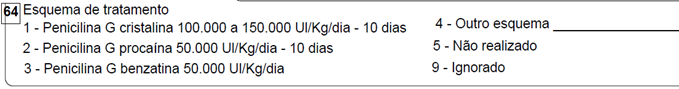 Fonte: MS/SVS/Sistema de Informação de Agravos de Notificação (Sinan), dados de 01/01/2016 a 31/12/2020.
[Speaker Notes: © Copyright PresentationGO.com – The free PowerPoint template library]
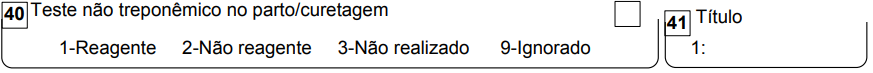 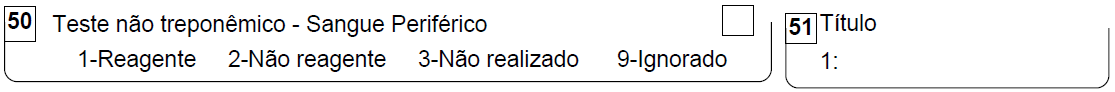 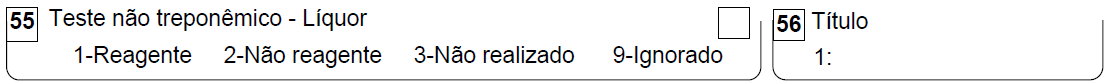 Fonte: MS/SVS/Sistema de Informação de Agravos de Notificação (Sinan), dados de 01/01/2016 a 31/12/2020.
[Speaker Notes: © Copyright PresentationGO.com – The free PowerPoint template library]
Fonte: MS/SVS/Sistema de Informação de Agravos de Notificação (Sinan), dados de 01/01/2016 a 31/12/2020.
[Speaker Notes: © Copyright PresentationGO.com – The free PowerPoint template library]
PAINEL DE INCONSITÊNCIA SÍFILIS
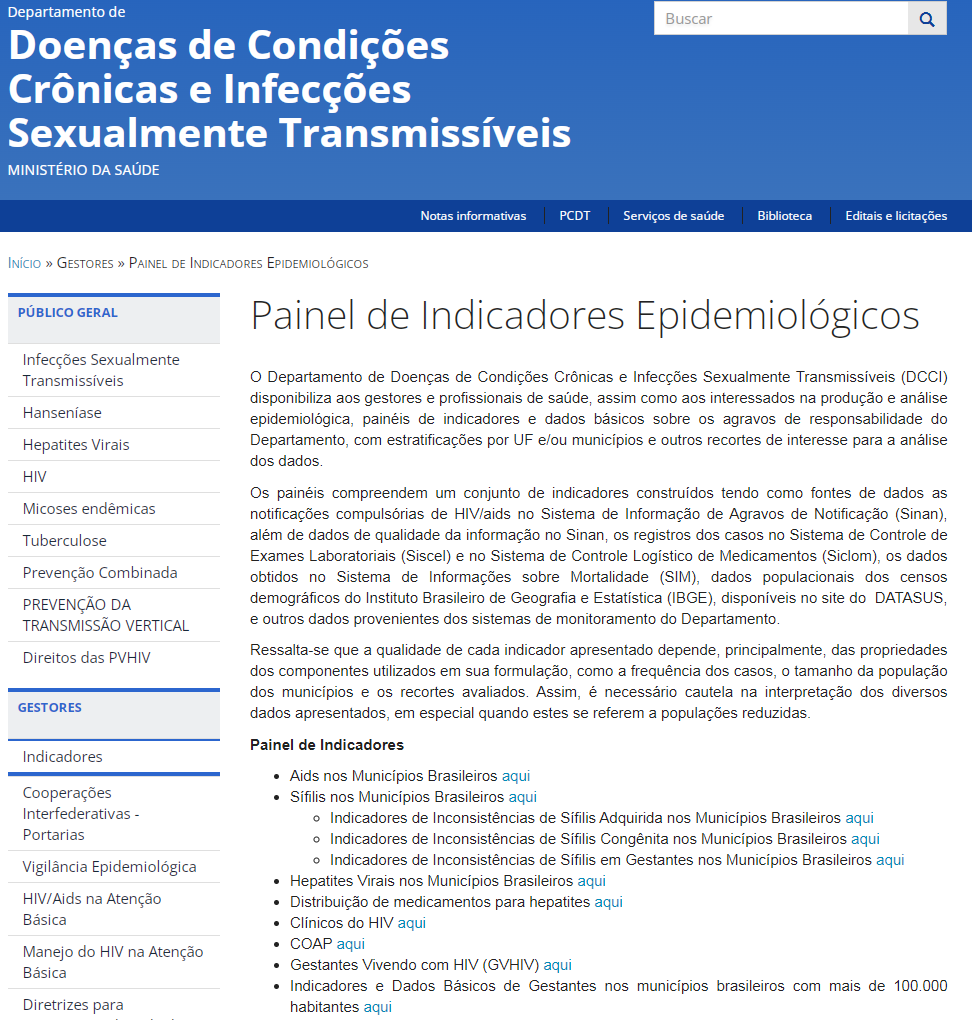 Painel de indicadores - DCCI
http://www.aids.gov.br/indicadores
Painel de indicadores - DCCI
http://www.aids.gov.br/indicadores
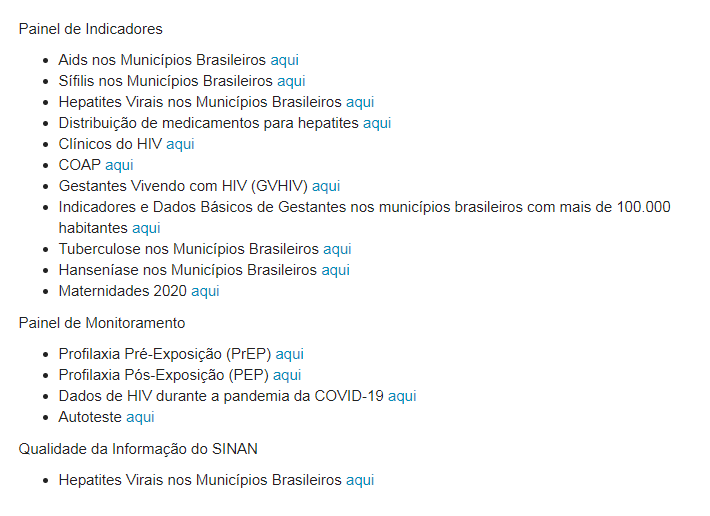 QUALIDADE DA INFORMAÇÃO DO SINAN
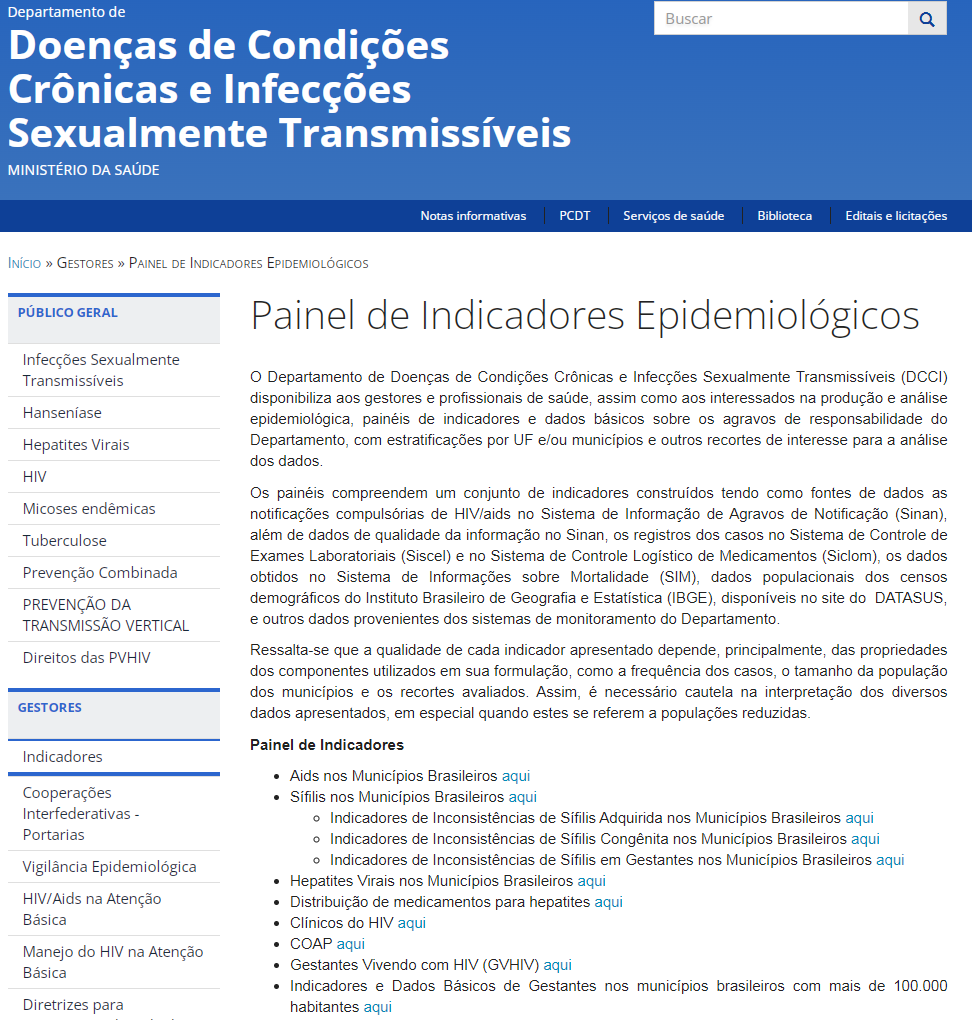 Qualidade da informação do Sinan – SÍFILIS
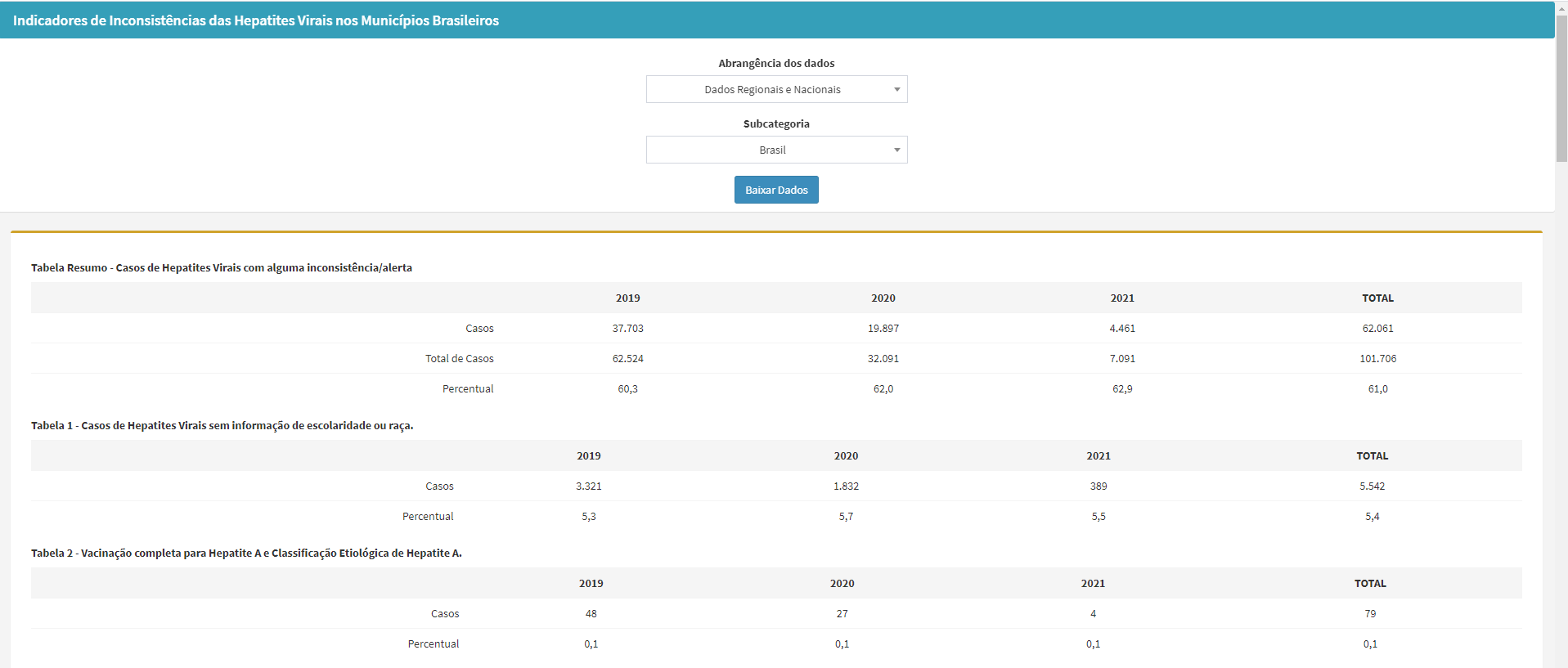 Acesso ao Relatório das inconsistências
http://qualiinformacao.aids.gov.br/
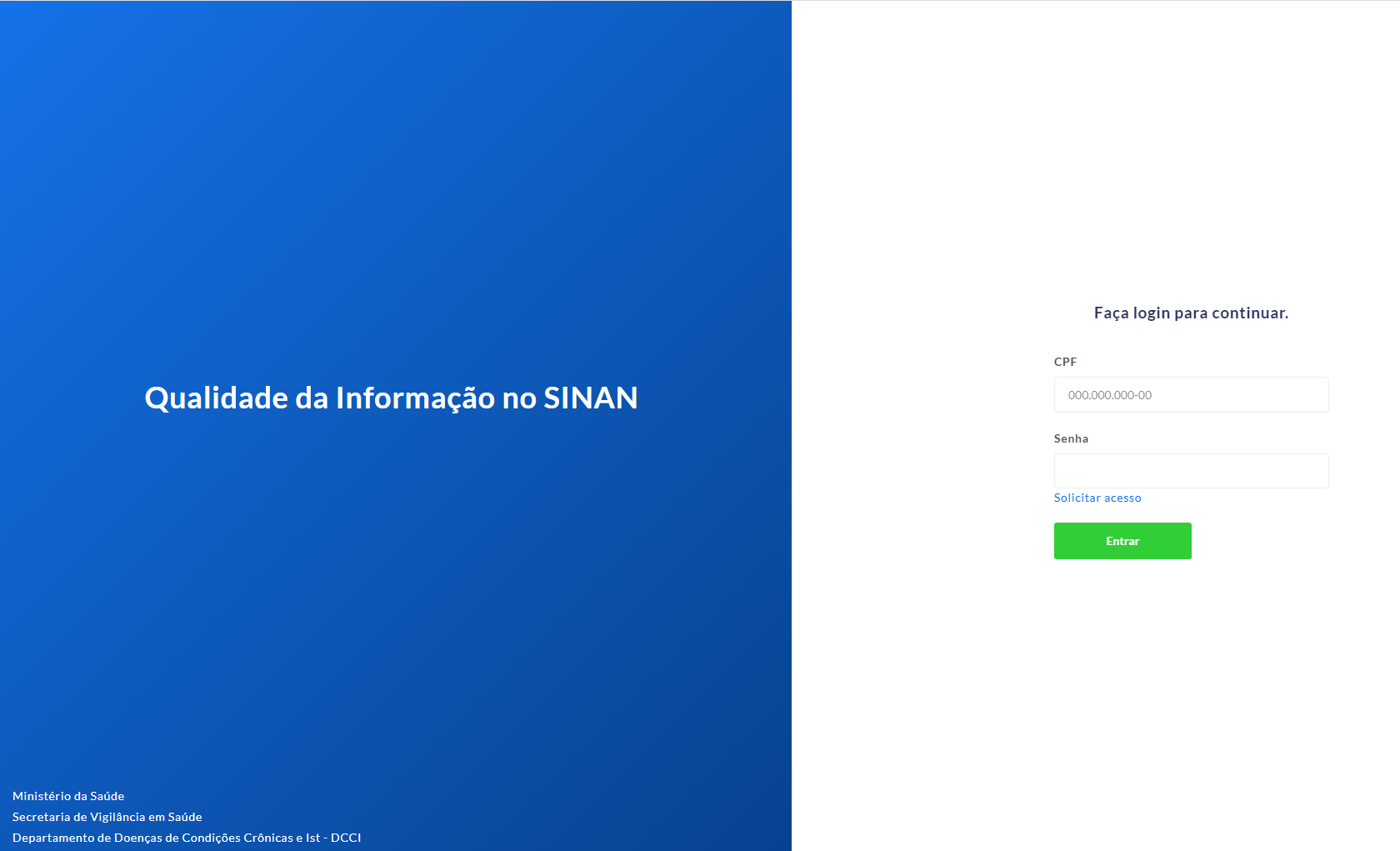 Solicitar acesso
Acesso ao Relatório das inconsistências
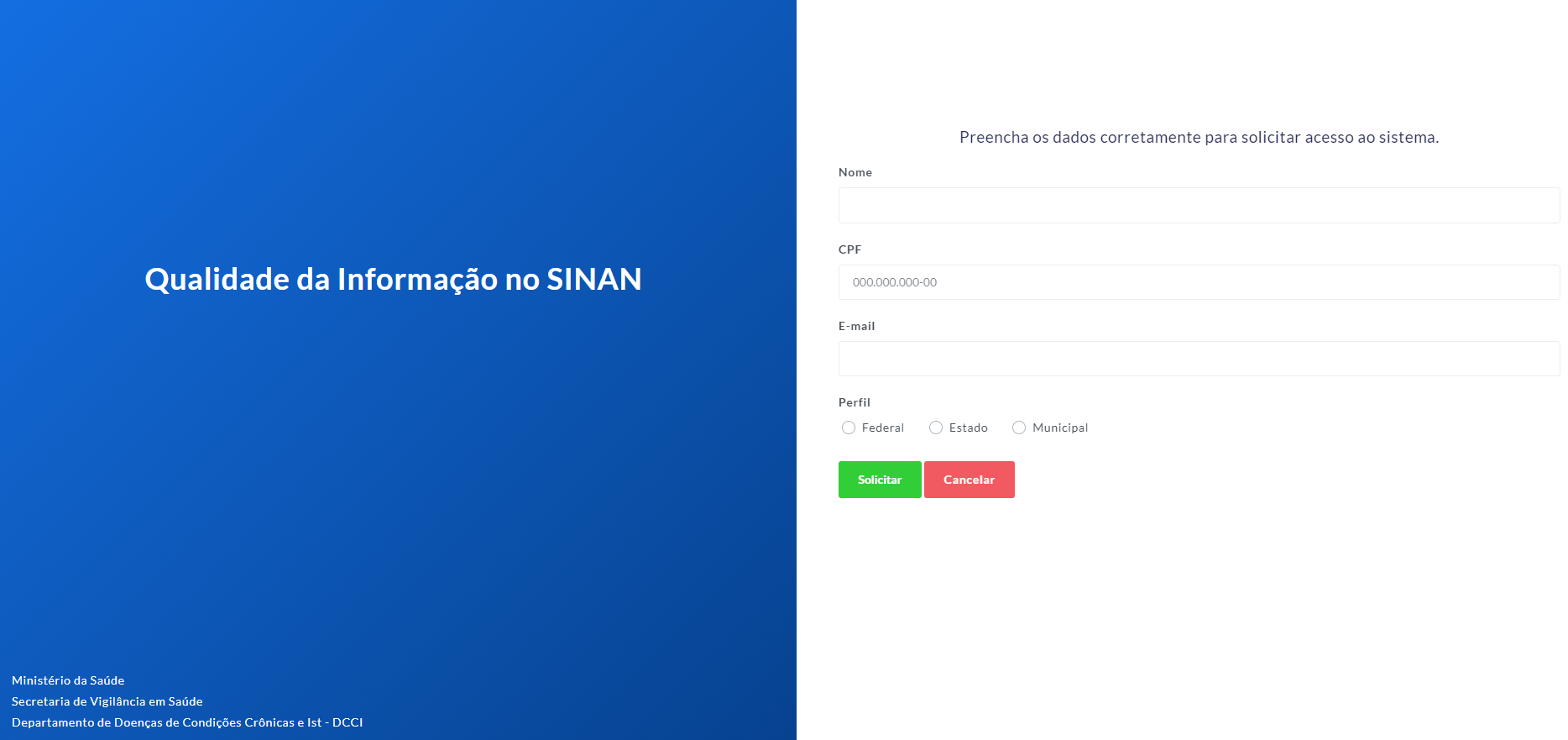 http://qualiinformacao.aids.gov.br/solicitacao-acesso
Acesso ao Relatório das inconsistênciasPerfil Município
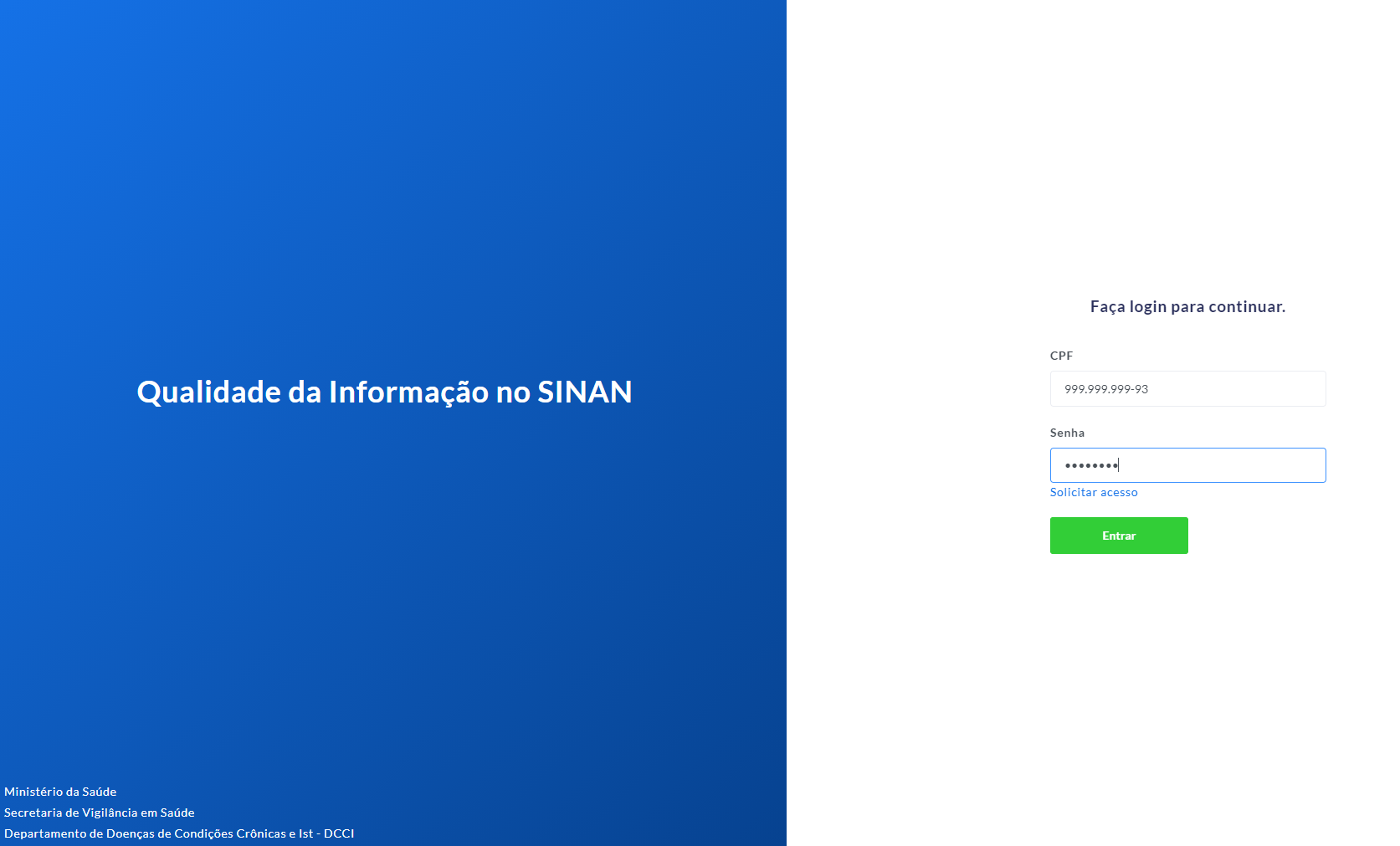 Acesso ao Relatório das inconsistênciasPerfil Município
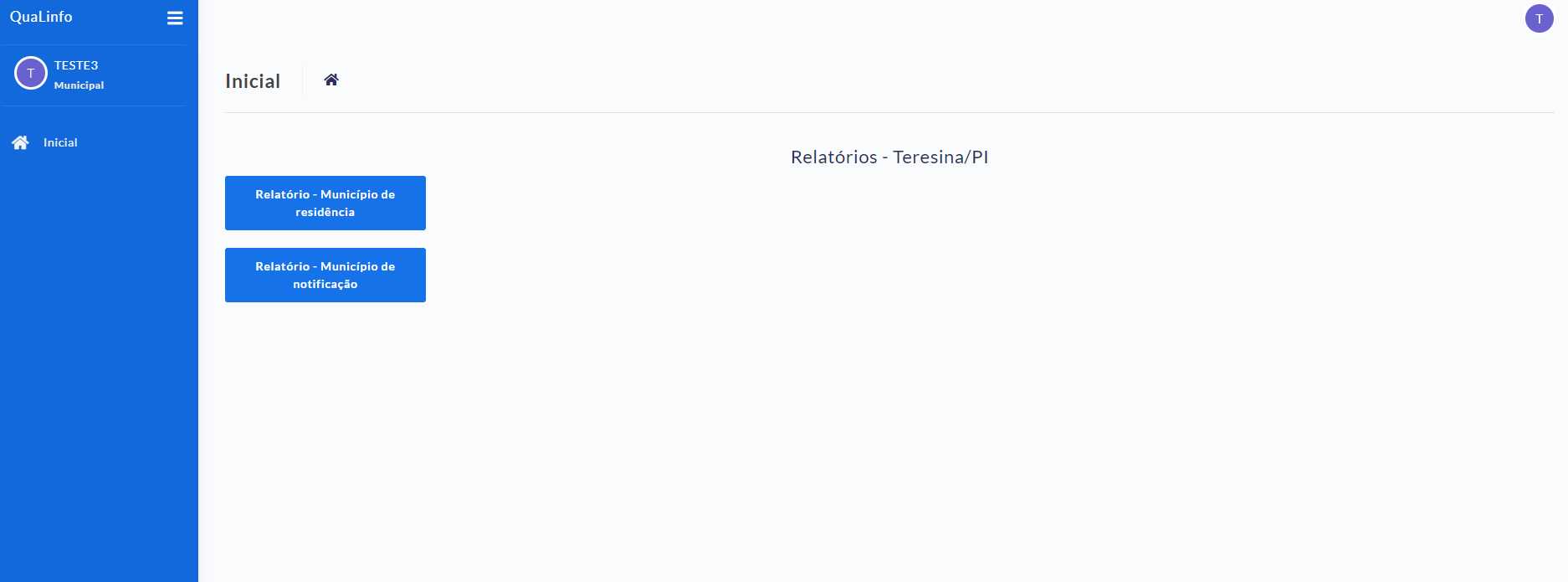 Clicar e baixar banco Mun. Residência
Clicar e baixar banco
Mun. Notificação
Relatório - Banco de dados das inconsistências
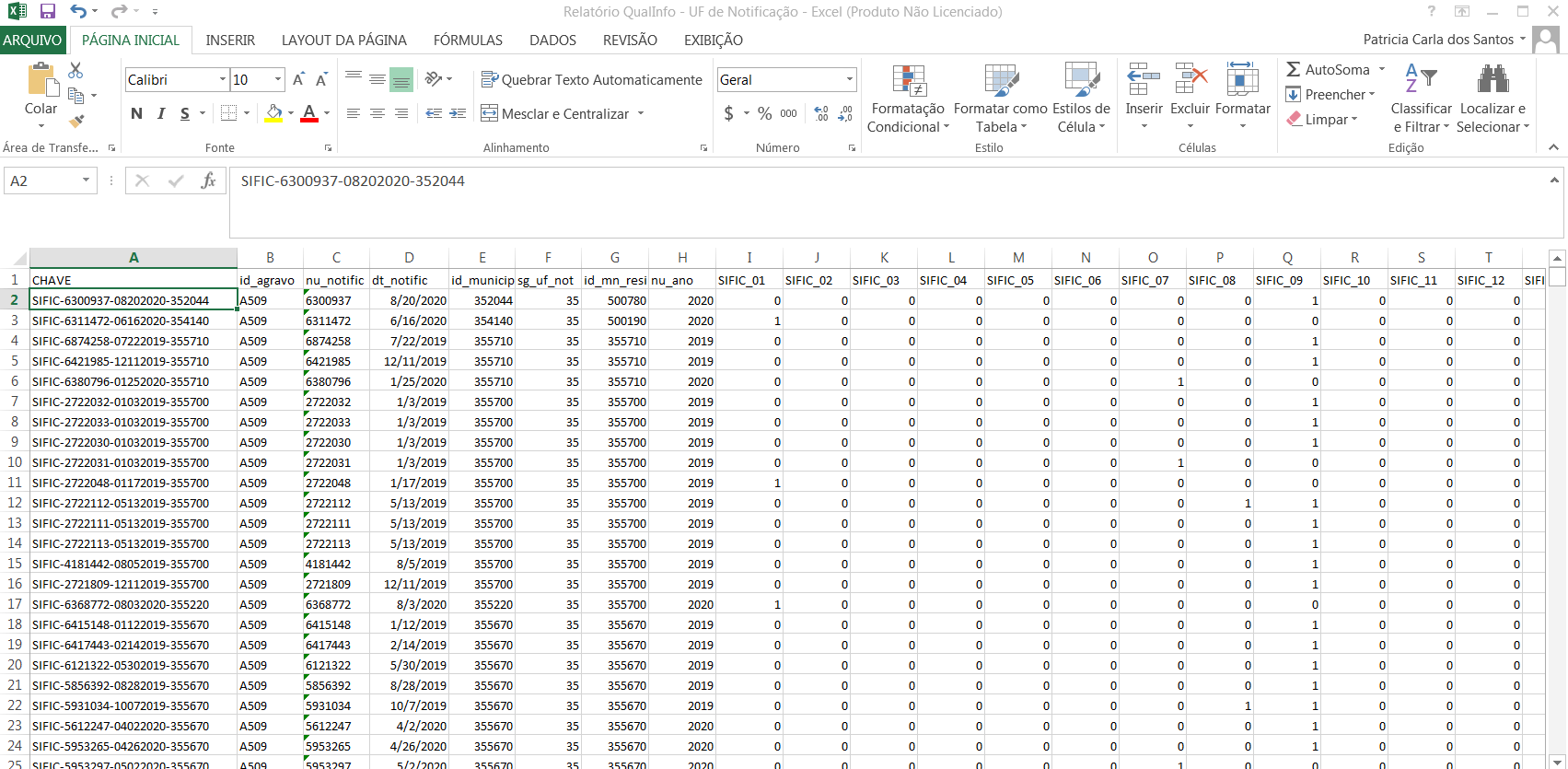 Acesso ao Relatório das inconsistênciasPerfil Estado
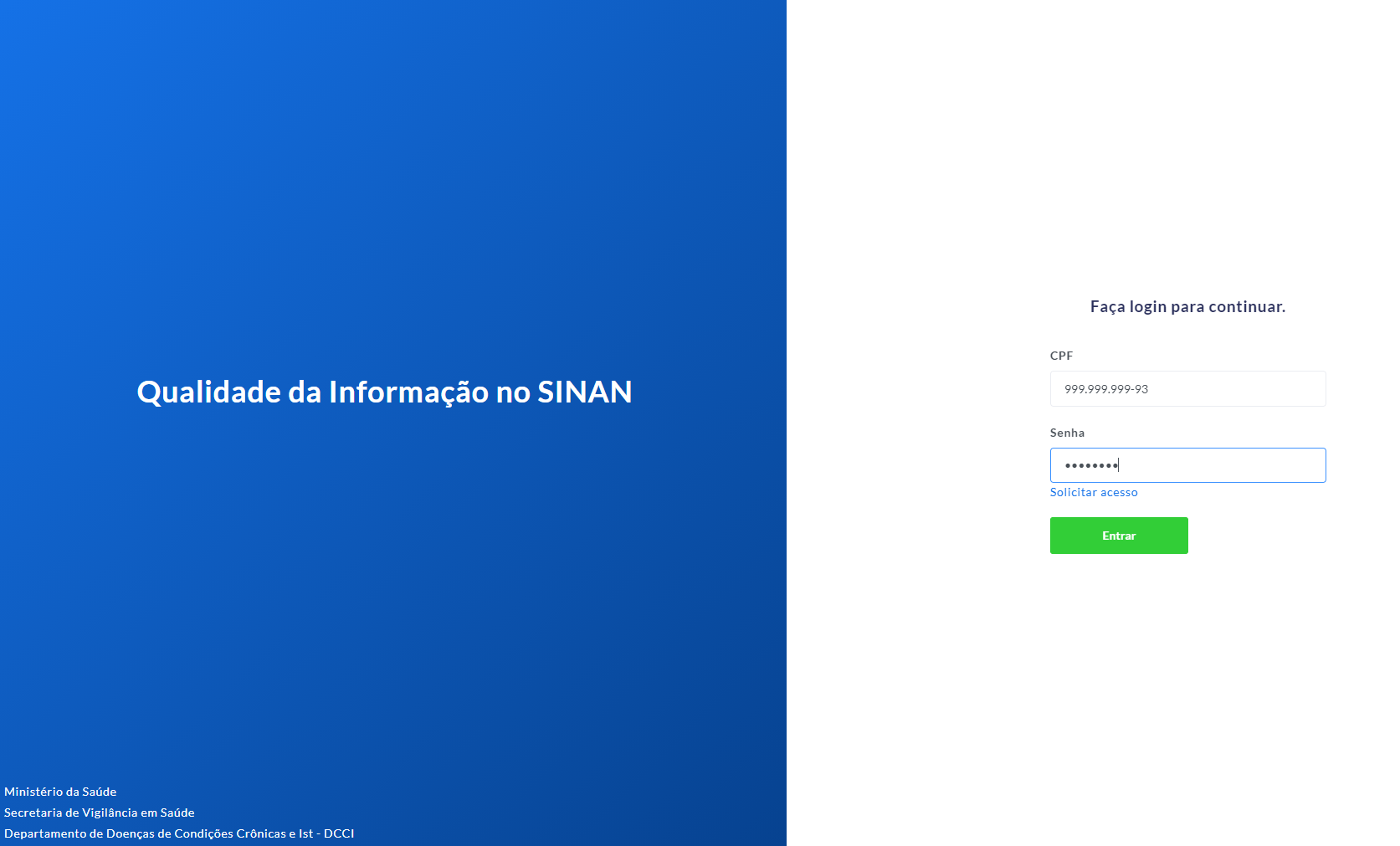 Acesso ao Relatório das inconsistênciasPerfil Estado
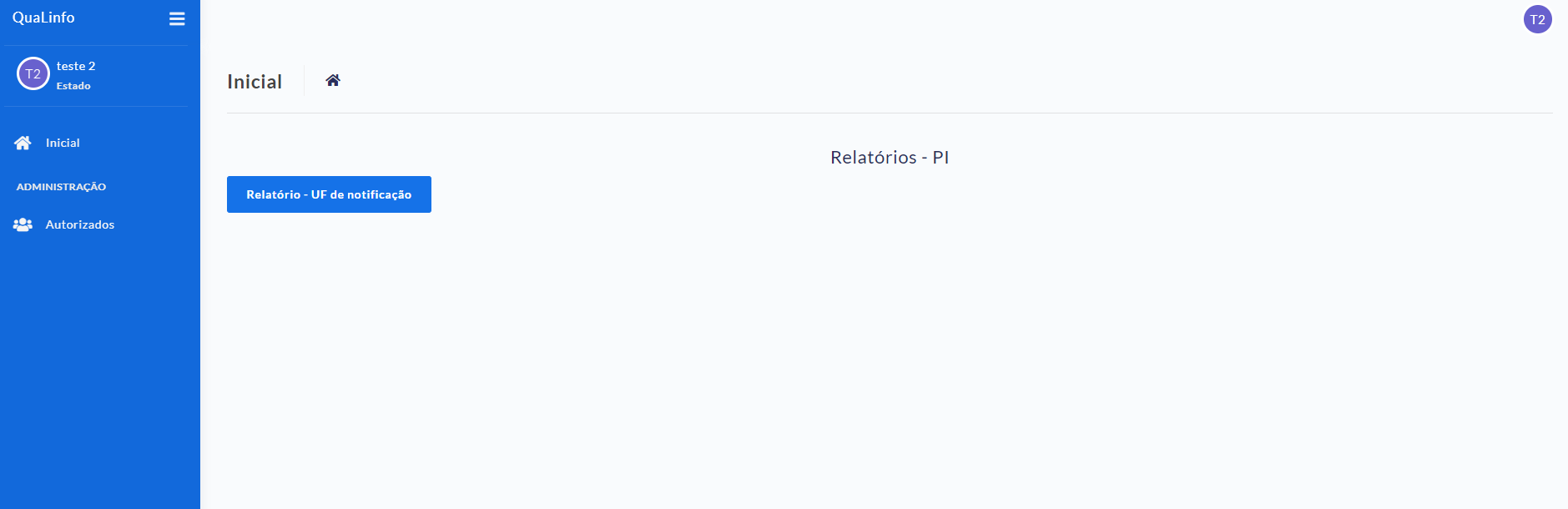 Clicar e baixar banco
Acesso ao Relatório das inconsistênciasPerfil Estado
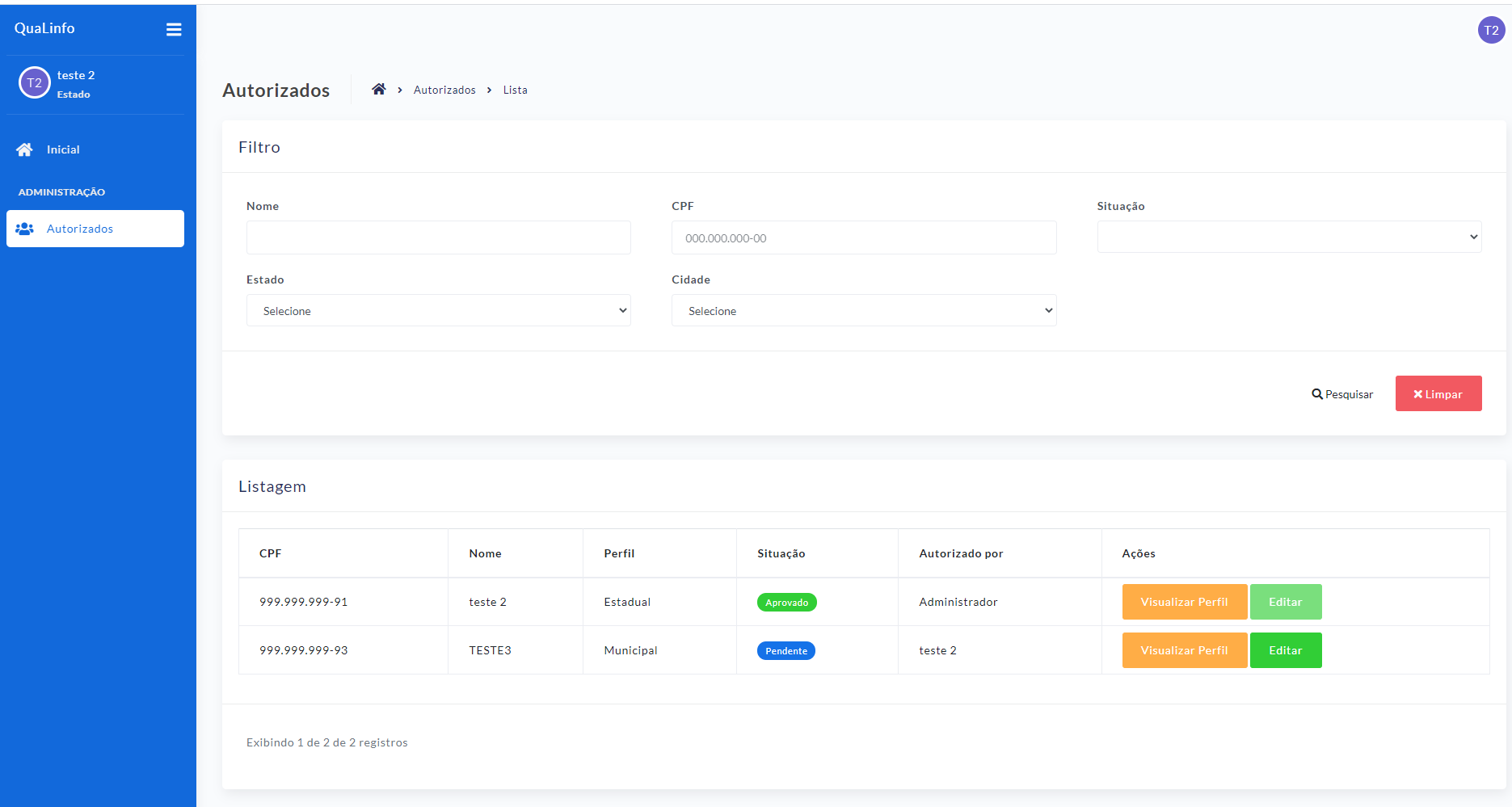 Editar
Acesso ao Relatório das inconsistênciasPerfil Estado
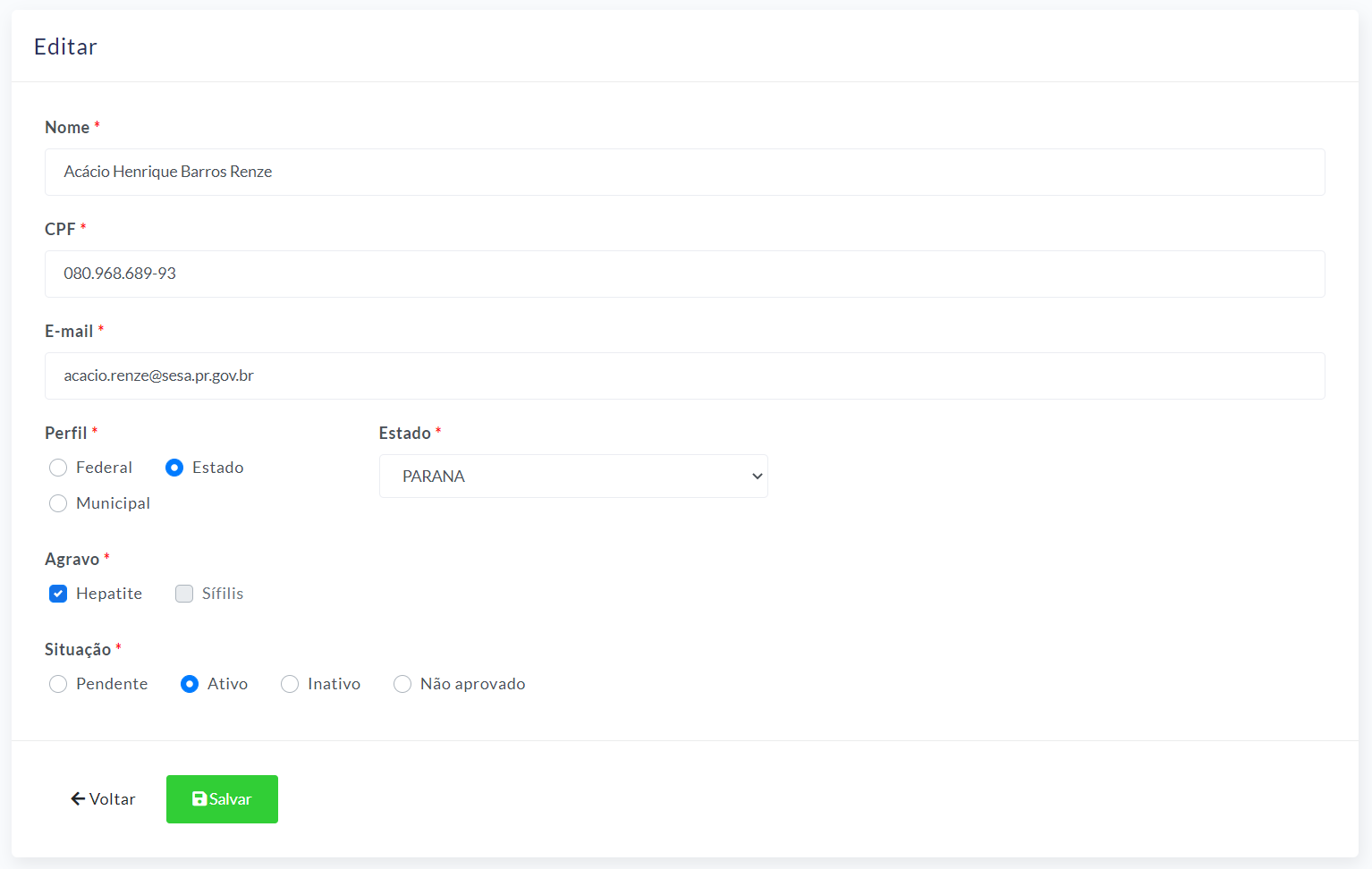 XXXXXXXXXXXXXXXXXXXXXXXXXX
XXX.XXX.XXX-XX
abcdef@gov.br
Obrigada!